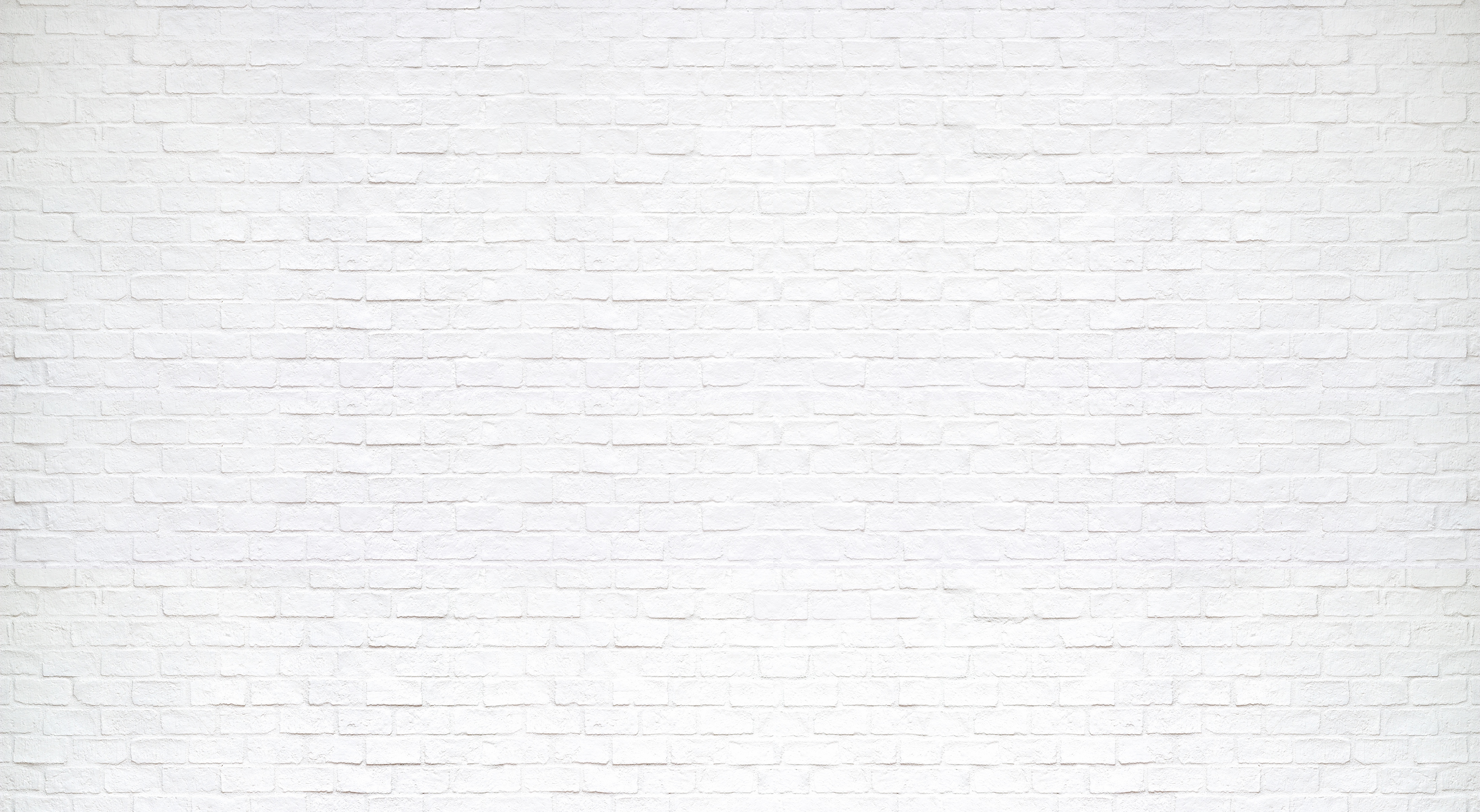 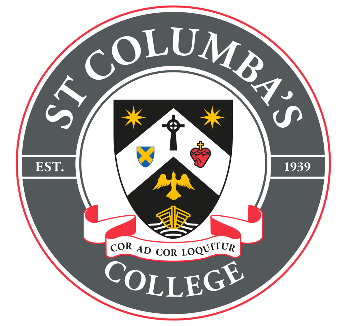 Lunch Menu
Week 9 – 18th November 2024
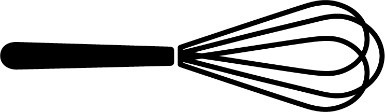 VE – vegan  V – vegetarian